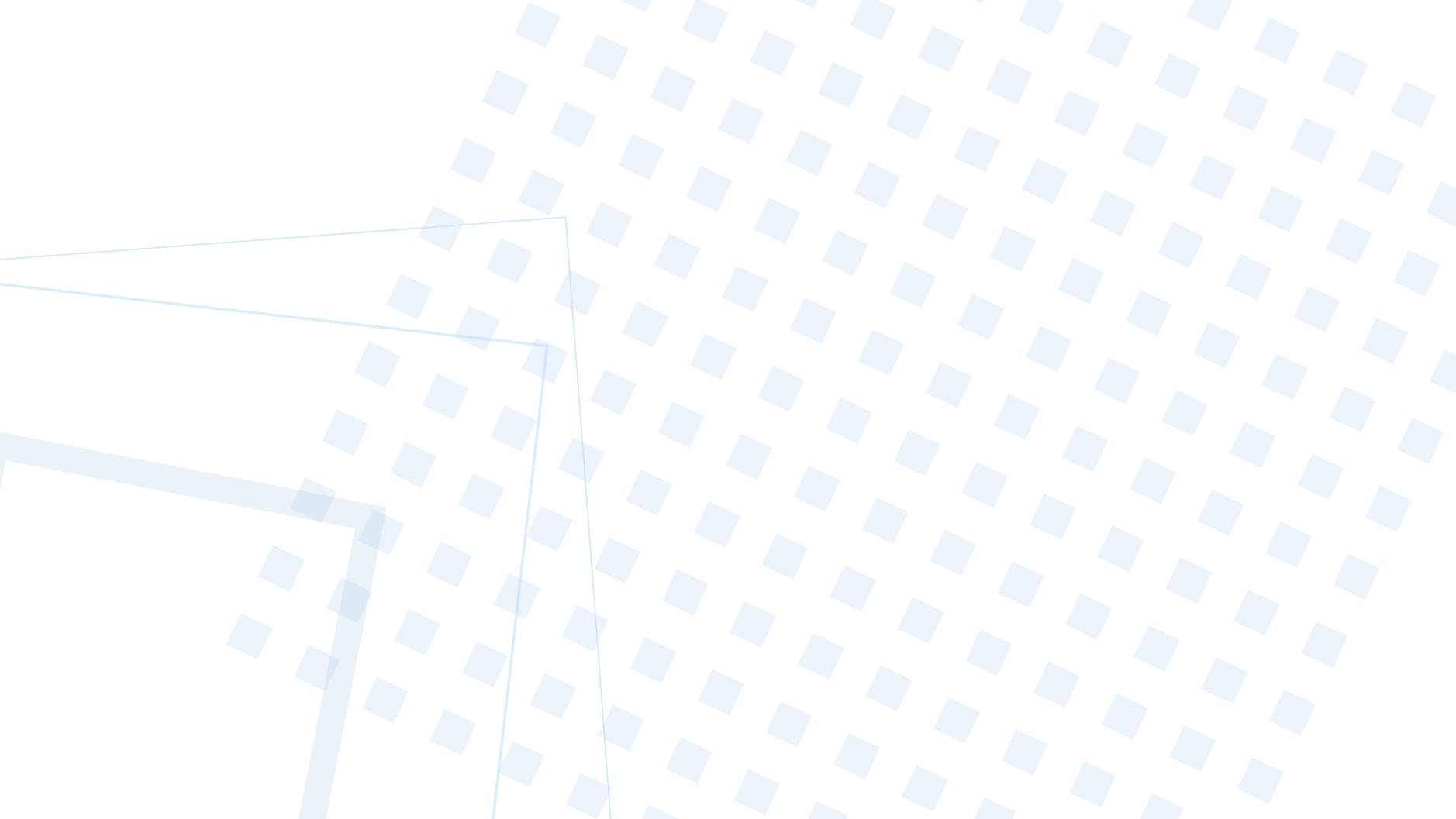 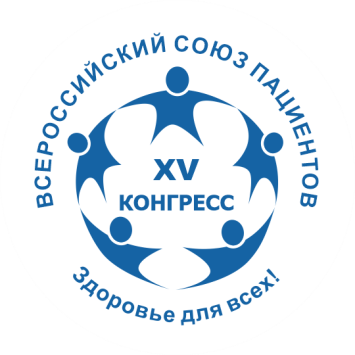 ТРЕНИНГ ОБЩЕСТВЕННЫХ ЭКСПЕРТОВ ПАЦИЕНТСКОГО ДВИЖЕНИЯ
ОПЕРАТИВНОЕ СНИЖЕНИЕ ТРЕВОГИ: 
ТЕРАПИЯ ПСИХОЛОГИЧЕСКИХ
ТРАВМ ДВИЖЕНИЯМИ ГЛАЗ (EMDR / ДПДГ)
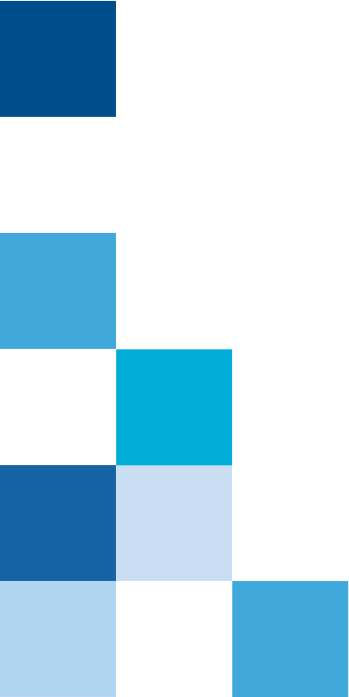 Бусыгина Тата
практикующий психолог, EMDR- консультант (терапия движениями глаз),имидж-терапевт. Преподаватель психологии в СГСПУ. Спикер региональных и федеральных площадок. К.психол.н.
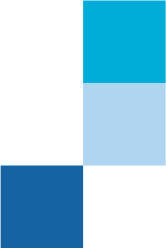 Москва, 30 ноября – 1 декабря 2024
https://congress-vsp.ru/xv/
ТАТА БУСЫГИНА
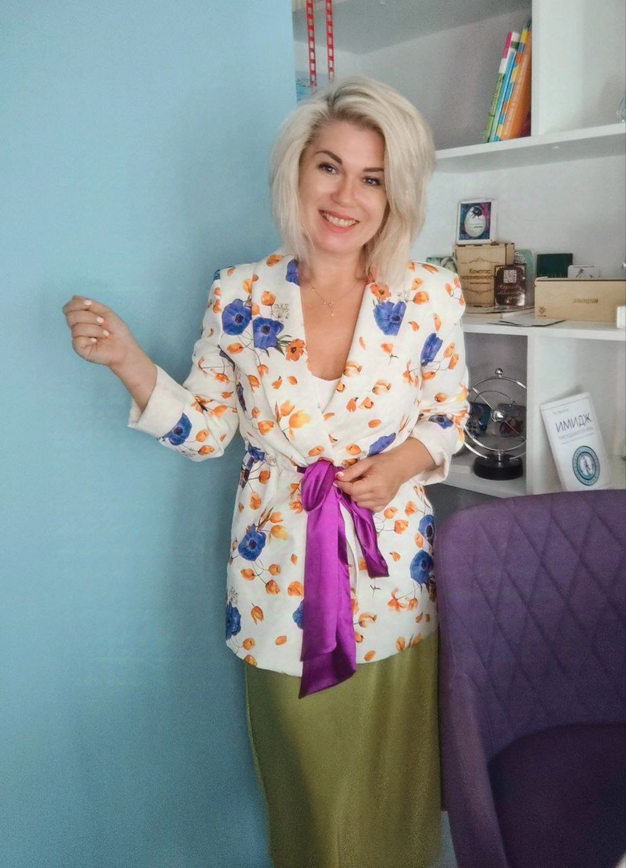 практикующий психолог, кандидат психологических наук
доцент кафедры педагогики и психологии СГСПУ, почетный работник высшего профессионального образования
EMDR-консультант (терапия психологических травм движениями глаз)
ИМИДЖ-терапевт
ведущая  тренингов по развитию эмоционального интеллекта, профилактике профессионального выгорания и раскрытию опор идентичности с помощью гардероба
эксперт в  теле –и радиопроектах
спикер образовательных площадок, конференций  и фестивалей «Учителя», «Вектор Самарской науки», «iВОЛГА» (2022-24г.г.), «Всероссийский конгресс пациентов» (2023-24г.г.), международная выставка «Россия» на ВДНХ (2023-2024гг.), Марафон профилактики эмоционального выгорания «Мотор поколения» (2024) и др.
автор книг «Имидж преподавателя вуза», «Как научиться хорошо учиться».
автор и дизайнер линейки метафорических  футболок с терапевтическими посланиями и иллюстрациями
6
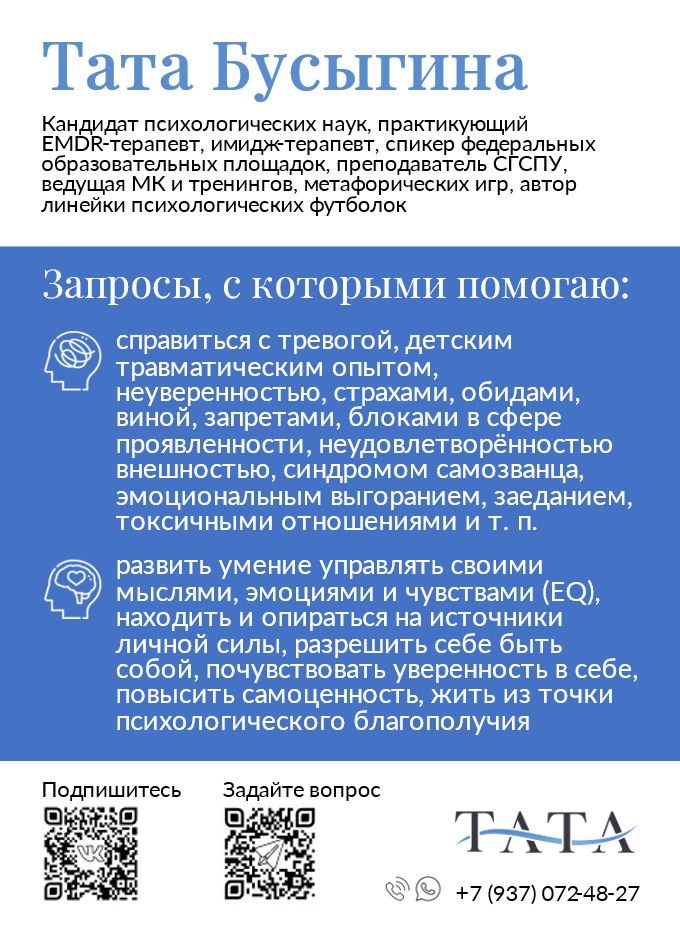 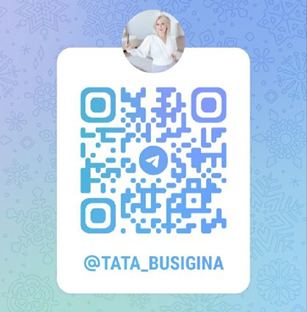 Терапия психологических травм движениями глаз (ДПДГ/ EMDR)
Вид терапии, который использует сенсорную информацию, чтобы помочь человеку справиться с травмой, стрессом, негативным представлением о себе.В русском переводе подход звучит как ДПДГ (десенсибилизация и переработка движениями глаз).Когда человек вовлечен в травматическое событие, его мозг может быть не в состоянии целиком обработать происходящее, поэтому воспоминание о травмирующем событии как будто бы «застревает» в памяти, оставаясь интенсивным и ярким.EMDR направлена на то, чтобы с помощью быстрых движений глаз из стороны в сторону помочь мозгу правильно обработать воспоминание с тем, чтобы оно перестало окрашиваться тревогой, чтобы человек мог думать о событии, не испытывая беспокойства.
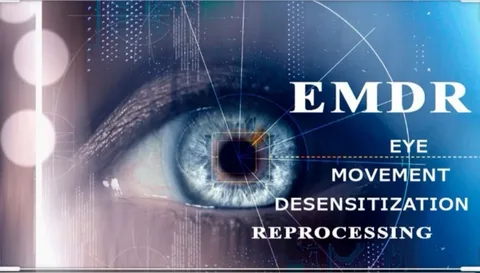 4
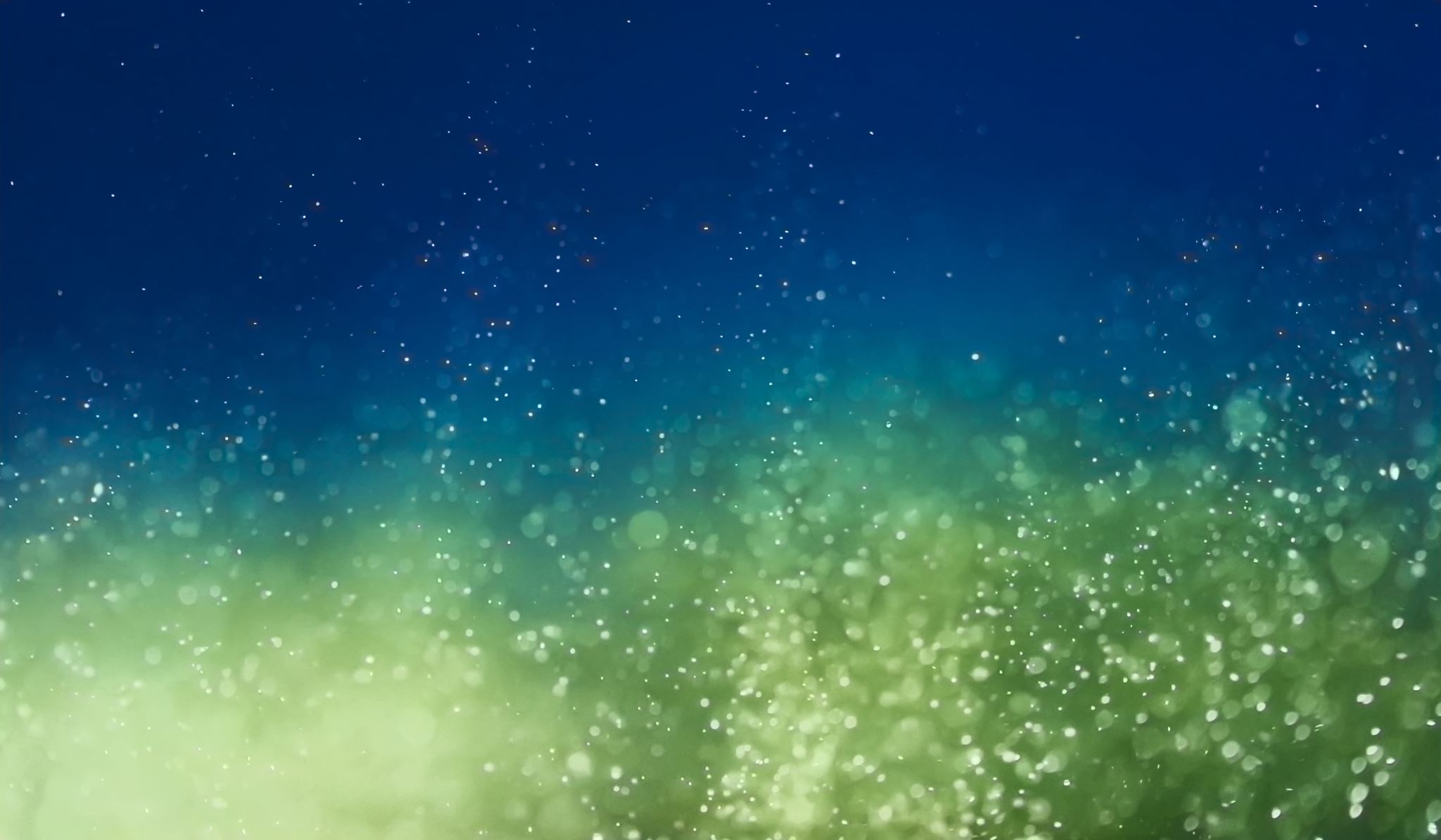 Чтобы выти из зоны комфорта, нужно туда попасть.  
Добро пожаловать!
Техника. РЕСУРСИРОВАНИЕ с билатеральной стимуляцией
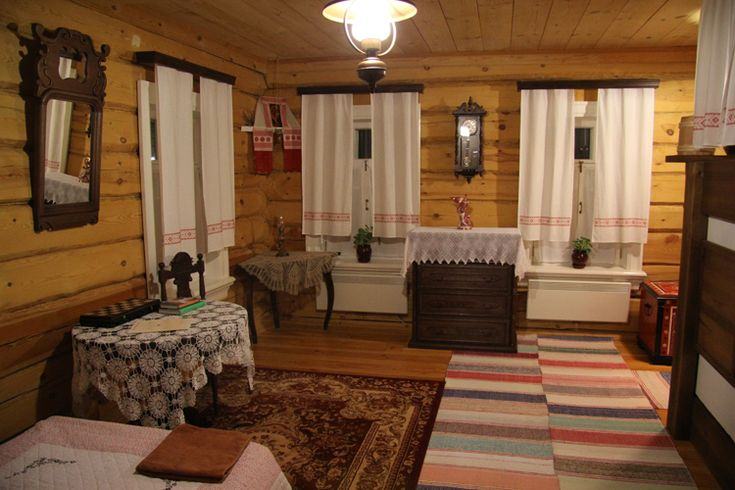 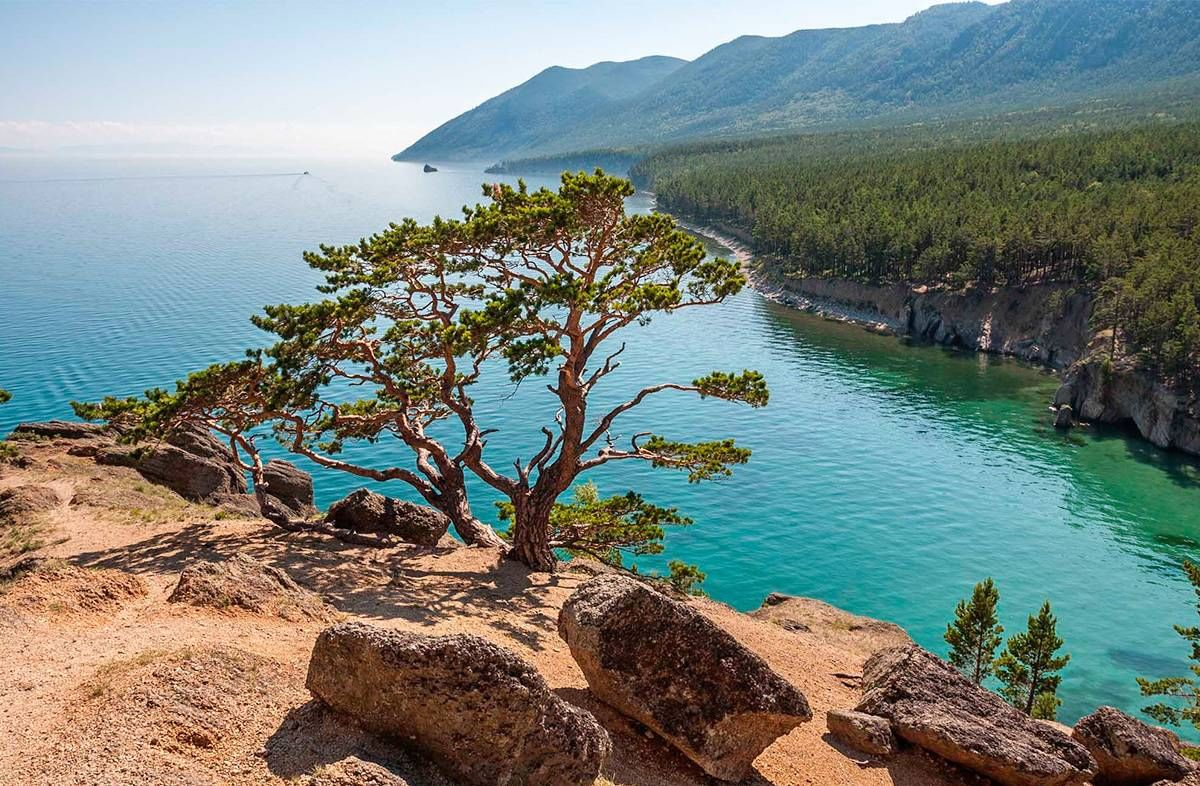 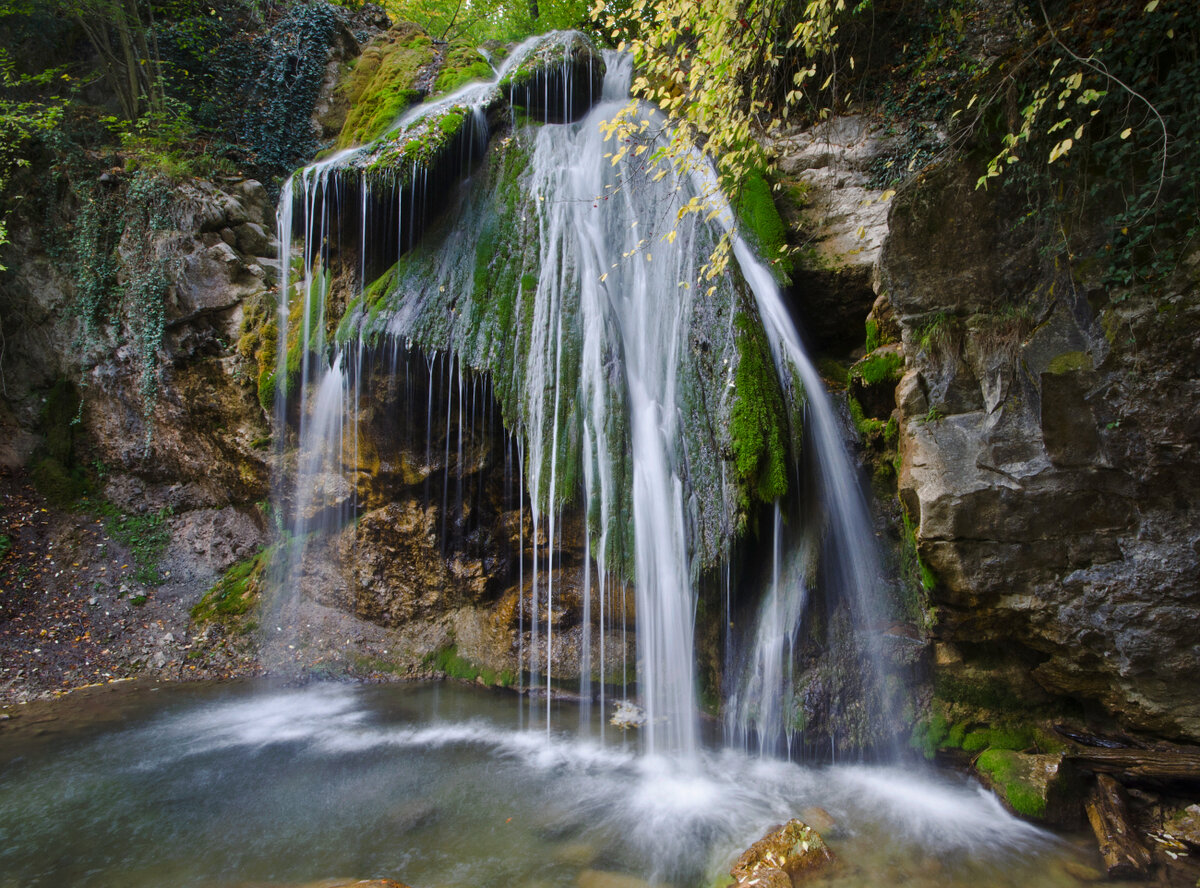 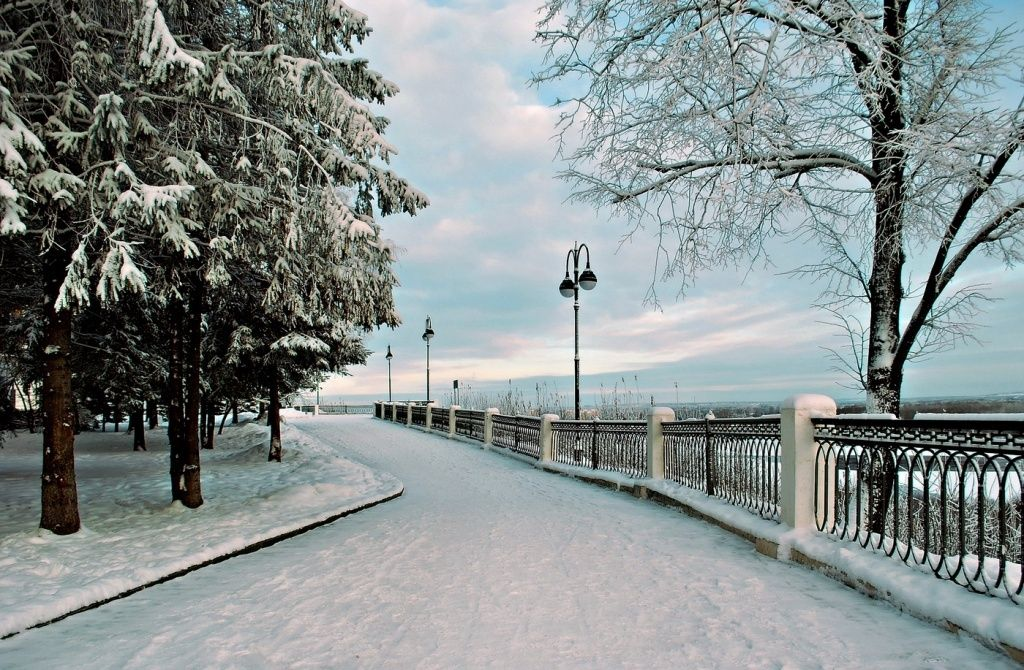 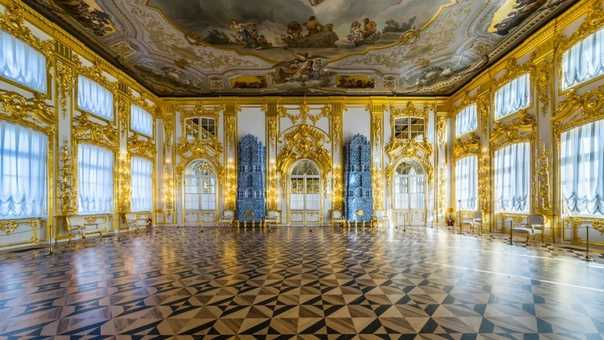 Техника оперативного снижения ситуативной тревоги 
в подходе билатеральной стимуляции и терапии движениями глаз
Записывать ситуации, вызывающие СИТУАТИВНУЮ тревогу, беспокойство.
Отмечать на шкале, насколько волнует от 0 до 10.
Когда тревога зашкаливает, концентрироваться на ощущении в теле - хлопать себя по плечам и «шевелить» глазами. 
Здесь видео с «шариком», бегающим по экрану.
Когда беспокойство снизится до 2-х, можно перейти к позитивному убеждению «Я могу с этим справиться».
12
Перерабатывать психологические травмы только с психологом!
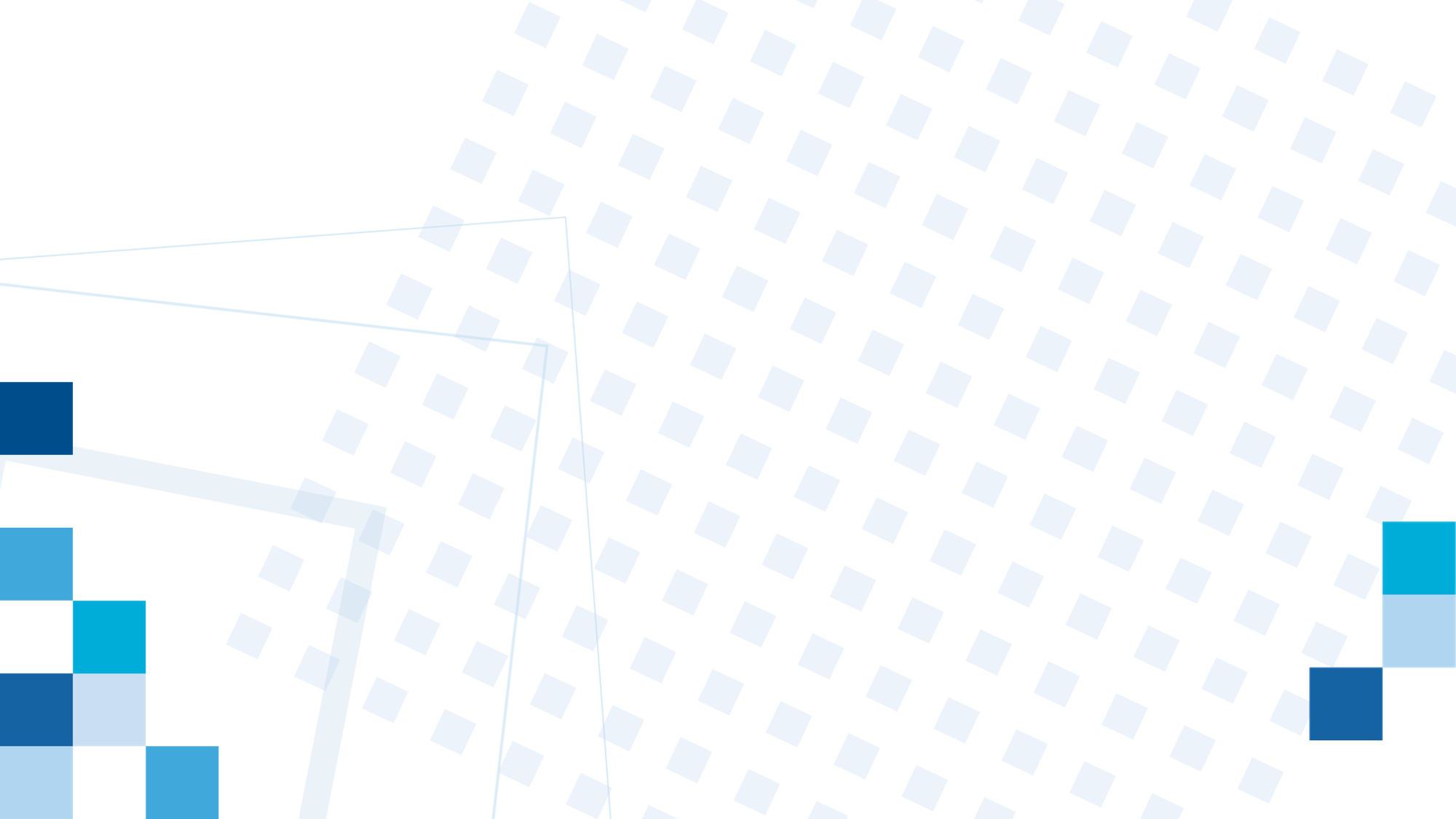 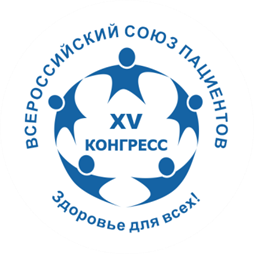 Благодарю за внимание!